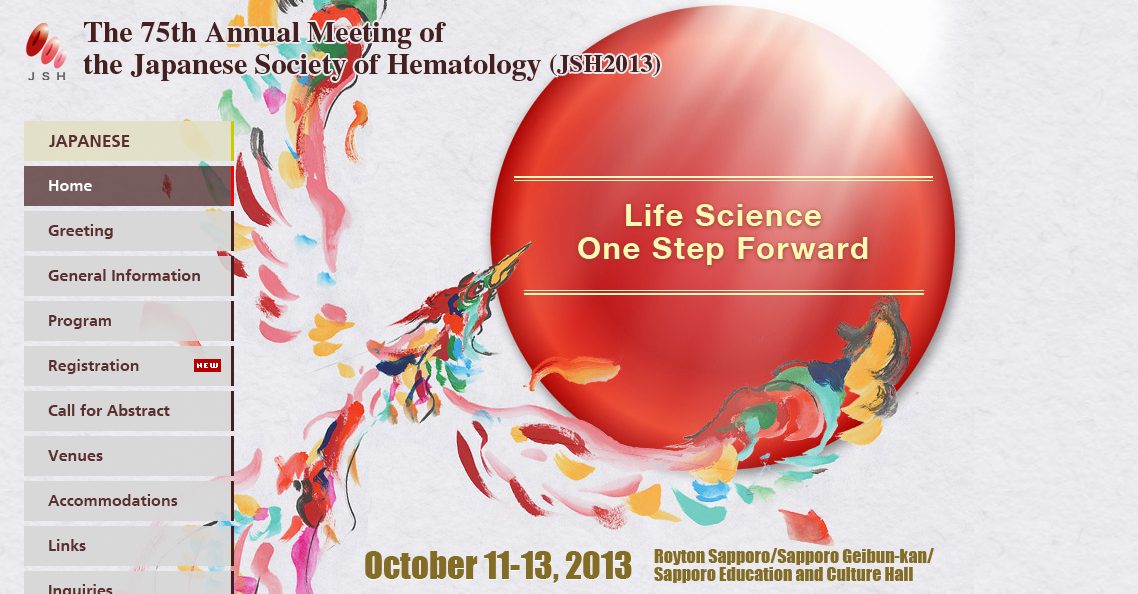 1
[Speaker Notes: Good morning. My dear teachers and colleague. This is a special presentation in this morning meeting. Because I am goning to sapporo city in japan and have the oral presentation in  the  annual meeting of japan society of hematology in this october.  Therefore  I would like to practice presentation in english and please feed me back some comment or suggestion. Thank you very much]
DLBCL of the elderly in age older than life expectancy the single institute  experience in Taiwan
Sheng Hsuan,Chien, MD 
Division of Hematology and Oncology,
Department of medicine, Taipei Veteran General Hospital
National Yang-Ming University School of medicine, Taipei, Taiwan
2
[Speaker Notes: Good morning, ladies and gentleman. Thank you all for coming.  My name is Chien, Sheng-Hsuan. I am currently medical doctor in Taipei Veteran General Hospital in Taiwan. It my great pleasure to be here and present our research finding to you. Today, I m going to give a talk on the DLBCL of the elderly patient in the age older than life expectancy and share our experience in Taiwan]
Life expectancy in Taiwan
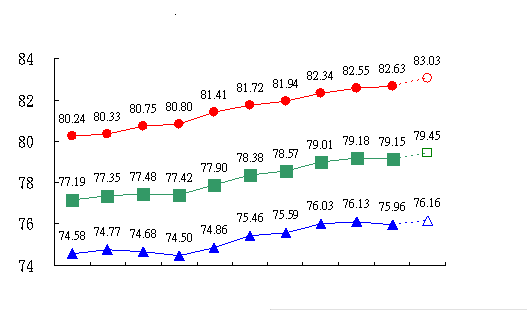 Life expectancy in Taiwan from 2002-2012
Years- old
Female
All
Male
2002   2003   2004   2005   2006  2007   2008   2009   2010   2011  2012
Statistics Department, Ministry of The Inferior, Taiwan, 2013
3
[Speaker Notes: This is the life expectancy in Taiwan. On two thousand and two, the life expectancy is seventy-seven years old,  then it makes progress to nearly eighty years old on twenty twelve. The life expectancy is increasing with time .]
Age over 60 in Japan
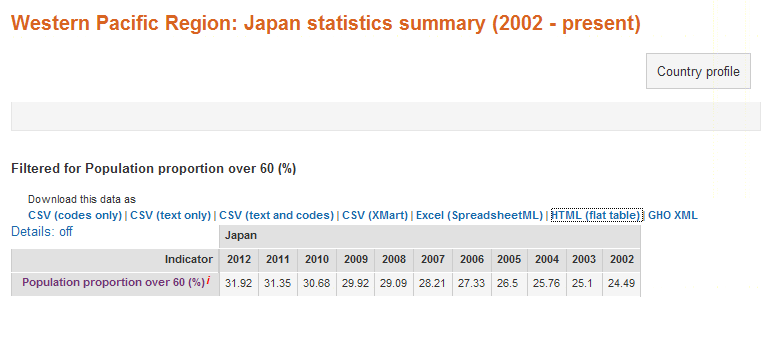 World Health Organization, Global Health Observatory repository
4
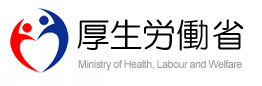 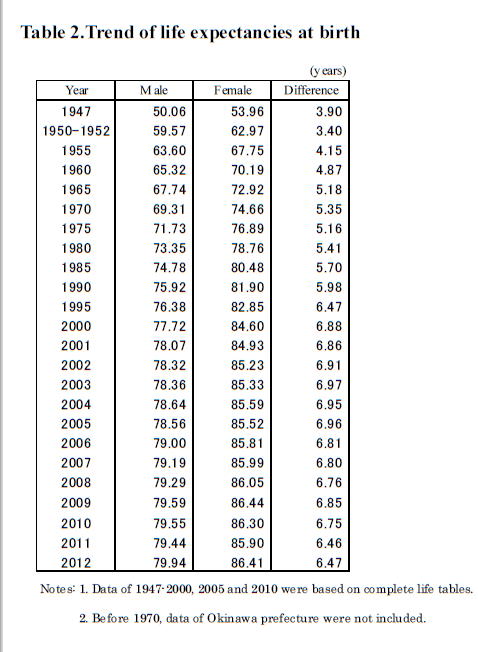 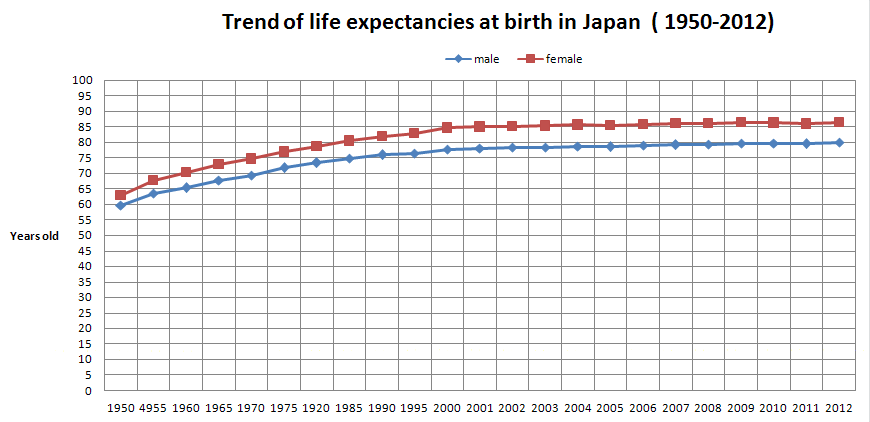 Statistics and Information DepartmentMinister's SecretariatMinistry of Health, Labour and WelfareJAPAN
5
[Speaker Notes: Lets move on to Japan. This is the trend of life expectancy at birth in Japan and its also increasing withtime. No matter in Taiwan or Japan, what we  need to face up to is the aging population.]
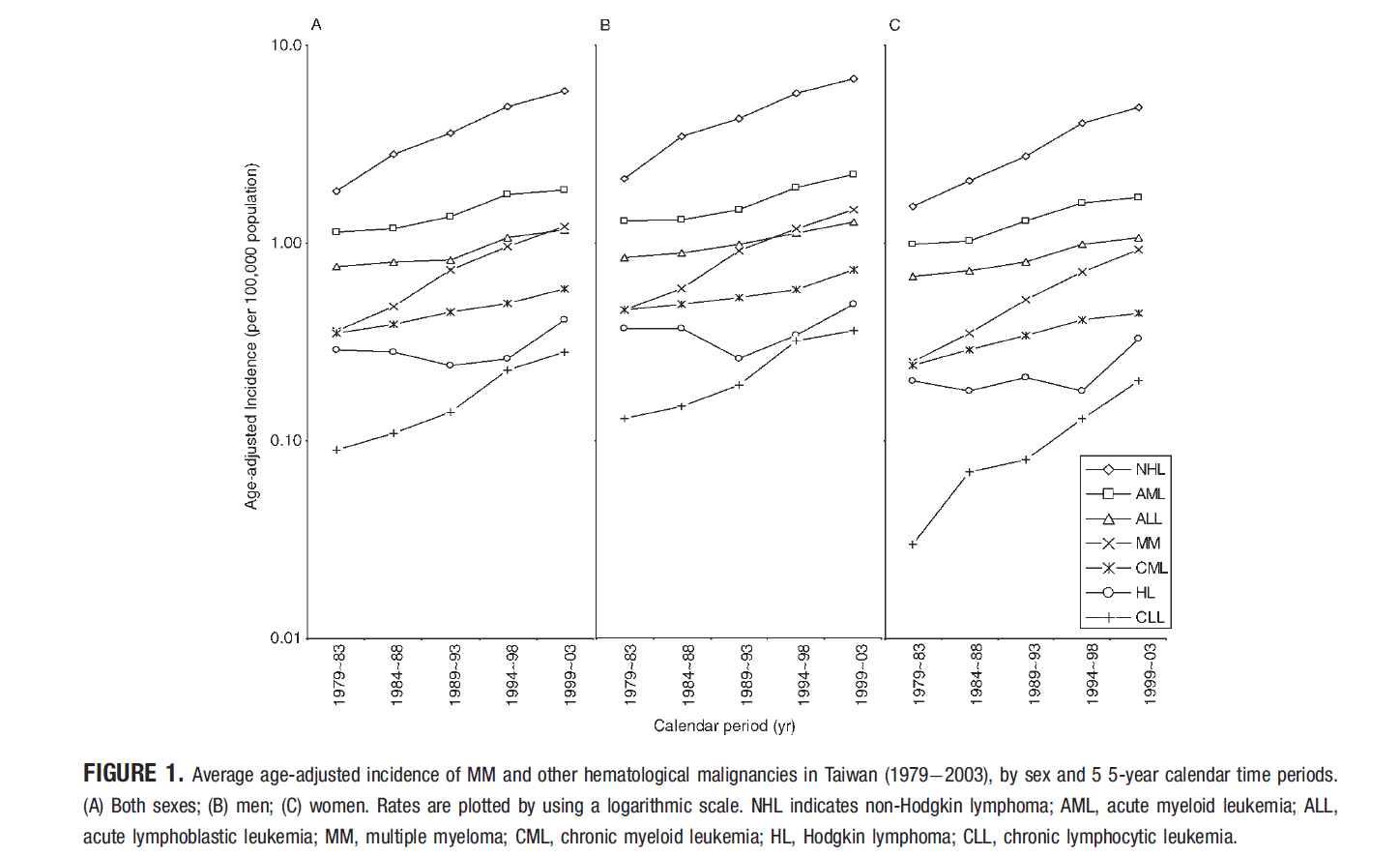 Cancer. 2007 Aug 15;110(4):896-905.
6
[Speaker Notes: On the other hand, The incidence of Non-hodgkin lymphma is also increased with time. As this literature reviewed]
Top 10 cancer in 2009, Taiwan
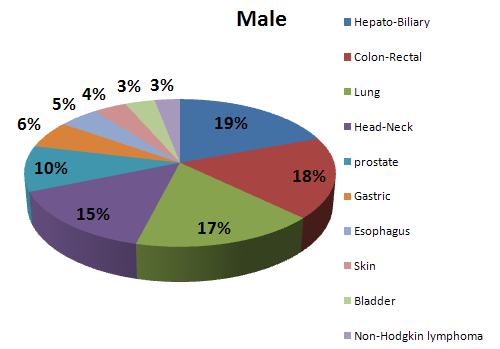 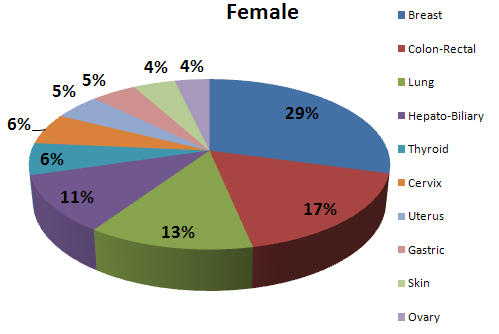 7
[Speaker Notes: So far, in two thousands and nine, Non-hodgkin lymphoma has been one of the top 10 cancer in Taiwan.  As we know, the diffuse large B cell lymphoma is the most popular subtype in Non-hodgkin lymphoma. So, DLBCL with very elderly patients, especially more than 80 years old may be more and more in our daily practice in the future]
Age in 60-80 years-old
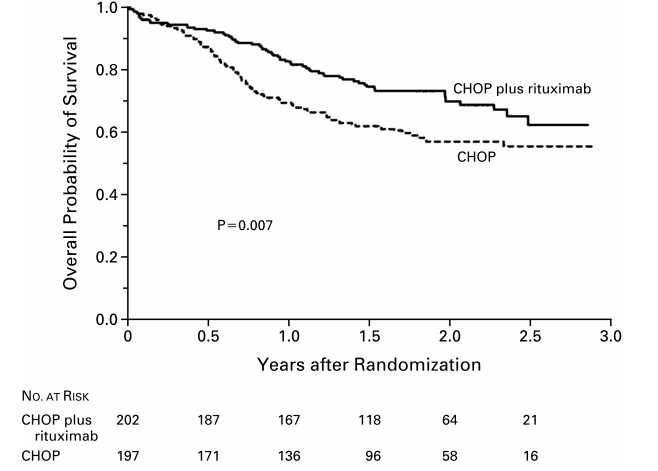 Groupe d’Etude des Lymphomes de l’Adulte study in patients 60 to 80 years old
                                                     N Engl J Med, Vol. 346, No. 4
8
[Speaker Notes: R-CHOP is well known for an effective regimen to DLBCL. However, by the initial clinical trial, the application of it is limited to sixty to eighty years old patients. As for patients older than eighty years old , there are no solid evidence to guide how to treat.]
Difficult in treating very elderly (age ≥ 80yrs) NHL
Multiple co-morbid illness 
Decreased portal/renal perfusion flow  
Altered pharmacokinetics
Decreased bone marrow hematopioetic reserve 
Poor compliance and tolerance 
Exclude in clinical trial, no available guideline
Westin EH ,et al . Semin Oncol  2004; 31: 198–205.
9
[Speaker Notes: Besides, there are many difficult in treating these very elderly patients, such as multiple co-morbidity illness, chronic liver or renal disease, altered pharmacoinetics, decreased marrow reserve and poor compliance or tolerance. The most important of all is these patients are usually exclude by current available trial.]
Aims of study
Clinical and laboratory features of very elderly patients with DLBCL in Taiwan
Treatments, responses and Toxicities  
Prognostic factors  
Survival analysis
10
[Speaker Notes: In order to deal with this problem, we conducted a retrospective study. We reviewed clinical and laboratory features of these very elderly patients in Taiwan, treatment, response and toxicities, and prognostic factor in survival analysis]
Patients and methods
Newly diagnosed DLBCL, NOS in Taipei Veteran General Hospital 
Age ≧80 years old, from 2000 to 2012
Parameters collected at diagnosis: 
ECOG PS, Ann Arbor stage, LDH, WBC, Hb, albumin, LVEF, aaIPI score 
Comorbidities record as Charlson score
11
[Speaker Notes: We collected the newly diagnosed diffuse large b cell lymphoma not otherwise specified in Taipei Veteran General hospital, age older than 80 years old from two thousand to twenty twelve and included parameters such asECOG, ann arbor stage, LDH, white cell count, hemoglobulin, albumin, ejection fraction and age-adjusted international prognostic index score. The comorbidities is evaluated by charlson score]
Patients and methods
Immuno-chemotherapy
Rituximab or Anthracycline contained or not   
5 common regimens: R only, COP, CHOP, R-COP, 
                                      R-CHOP 
Definition of treatment competence
Intent to treatment (ITT): 
   received any systemic chemotherapy 
Early treatment failure (ETF): 
    treatment  < 3 cycles 
Per-protocol treatment (PPT): 
    treatment ≥ 3 cycles 
Receiving Immuno-Chemotherapy cycle versus patient subgroups
12
[Speaker Notes: The treatment are divided into five common regimen according to rituximab or anthracycline contained or not.  For example, R-CHOP indicated the rutuximab, cyclophosphamide, hydroxydaunorubicin, oncovin, prednisolone while the cop is combined by only cyclophosphamide, oncovin and prednisolone. 
Next we also divided patents into three subgroups according to the treatment competence. Those who received any systemic chemotheapy are intent to treatment group. If patients received less than three cycles of chemotherapy, it would be regarded as regarded as early treatment failure. The others patients who received more than 3 cycles of  chemotherapy are per-protocol treatment group . We also analyzed the cycles of immuno-chemotherapy versus patients group]
Patients and methods
Response according to International Workshop of response criteria for NHL established in 1999
Toxicities according to NCI CTC (version 3.0)
Statistical analysis 
Chi-square test for categorical variable
Kaplan-Meier method for survival and curves compared using log-rank
Cox-regression for multivarite anaylsis
Receiving Immuno-Chemotherapy cycle versus patient groups
13
[Speaker Notes: Response and toxicities are evaluated by international standard criteria. Chi-square, kaplan-meier, and cox regression are applied for statistical analysis. We also analyzed the cycles of immuno-chemotherapy versus patients group.  
National Cancer institute common toxicity criteria grading system (version 3.0)]
Results
14
[Speaker Notes: Now lets turn on the result]
Result
183 patients in single was conducted in in Taipei Veteran General Hospital
Median age: 84.2 years old 
67% of patients had high age-adjusted International Prognostic Index (≥2)
33 % of patents had high Charlson comorbidity Index scores (>8)
15
[Speaker Notes: There are one hundred and eighty-three patients included. The median age is eighty-four ponit 2 years old. Sixty-seven percent of patients had higher aaIPI score and thirty-three percent had higer charlson score]
Characteristics in morbidities
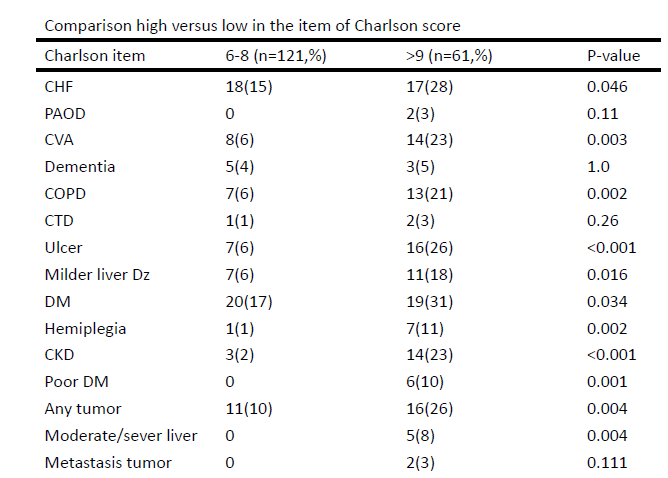 High proportion in 
high Charlson score(>9)
Congestive heart failure
Cerebrovascular accident
Chronic obstructive pulmonary disease 
Ulcer 
Liver disease 
Diabetic mellitus 
Any tumor
16
Treatment subgroups
17
* Included operation only (2) and radiation only (3)
[Speaker Notes: This is the treatment subgroups, one hundred and eighty-three patients are enrolled and there are twenty-eight patients, account for fifteen percent of all are no treatment. The other one hundred and fifty-five patients are intent to treatment group. Among these group, forty-four patients  receiving  less than three cycles of chemotherapy are early treatment failure and the others receving more or equal to three cycles of chemotherapy are per-protocol treatment group.   
In no treatment , 3 R/T alone, 2 operation alone]
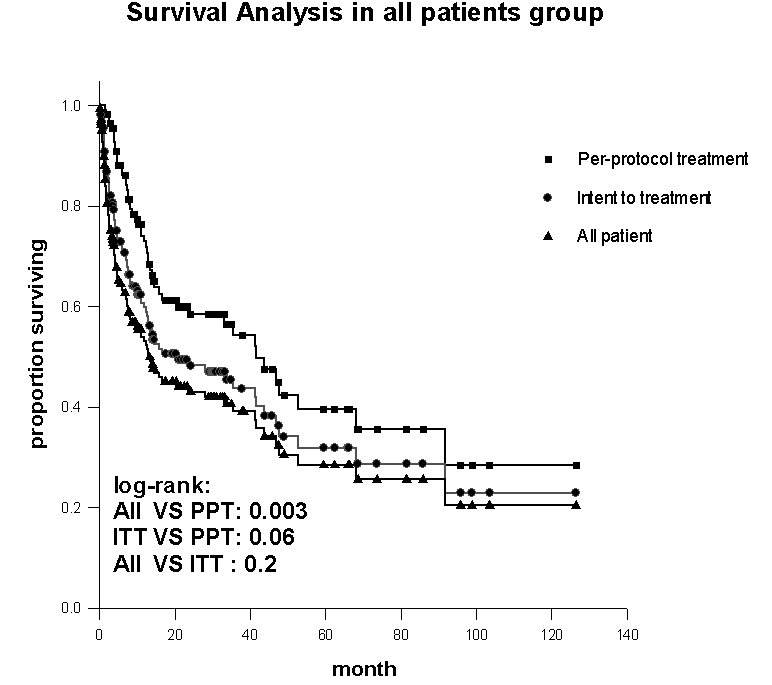 Survival in each group
Media survival
14.2 months
10.3 months
7.7   months
18
[Speaker Notes: This is the survival curve in these three groups. The median survival in per-protocol treatment, intent to treatment and all patients is fourteen, ten seven months. Respectively]
Characteristics in No treatment VS Intent to treatment
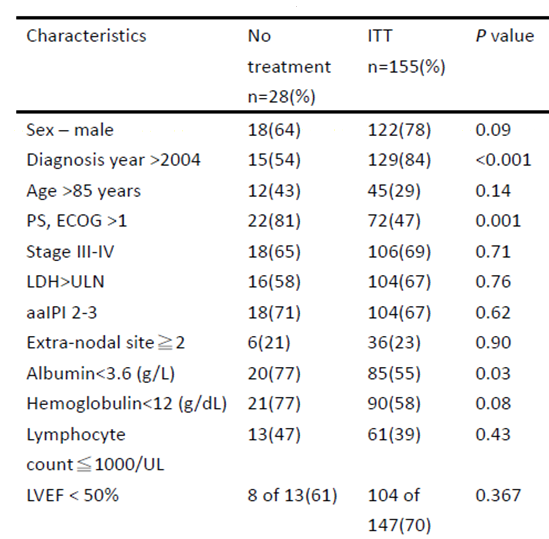 High proportion in 
No Treatment group
Diagnosis before 2004
PS, ECOG> 1 
Hypoalbuminemia
19
[Speaker Notes: Let us move on to  characteristics in the no treatment versus intent to treatment. those who did not receive systemic therapy had significantly higher proportions of their diagnosis before two thousand and four, poor performance, and hypoalbuminemia]
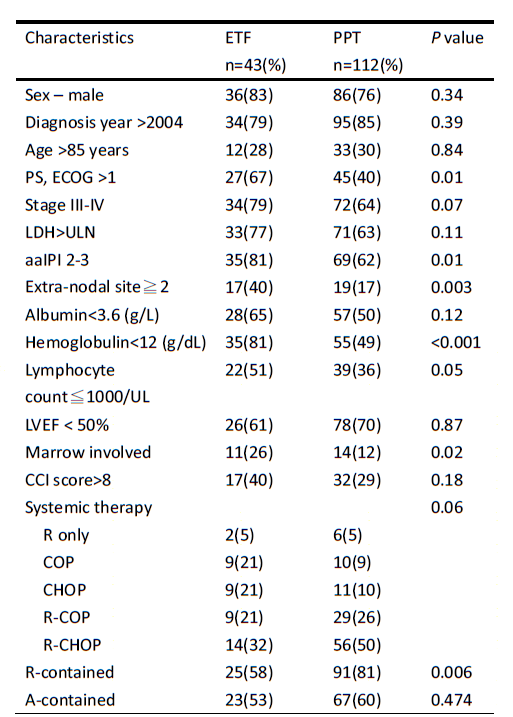 Characteristic in early treatment faiulre VS per-protocol treatment
High proportion in 
early Treatment  failure 
PS, ECOG>1
aaIPI:2-3
Extra-nodal involved > 2
Anemia < 12 
Marrow involved 
Less R contained therapy
20
[Speaker Notes: Next we compare the early treatment failure versus per-protocol treatment. Early treatment failure had the higher proportion in poor PS, higher aaIPI scores, more sites of extra-nodal involvement, hypoalbuminemia, anemia, bone marrow involvement and less Rituximab contained therapy. In terms of the  comorbidities, the charlson  scores was not statistically different in these three groups]
Early treatment failures
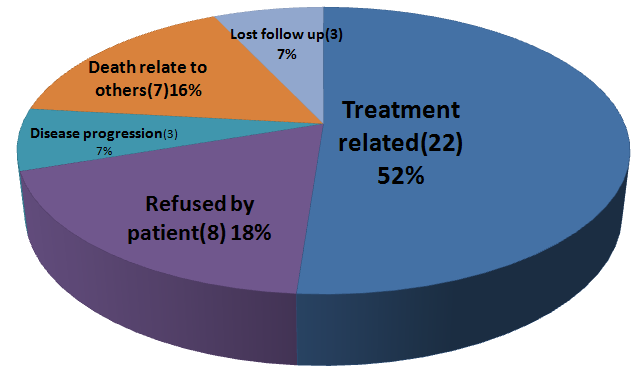 Toxicities(4)
18%
Death(18)
82%
21
[Speaker Notes: This slide shows the etiology of early treatment failure. As you can see, treatment related event , accounting for more than fifty percent, is the major cause of early treatment failure. The next is refusing by patient. In the treatment related event, eighty percent is treated related mortality]
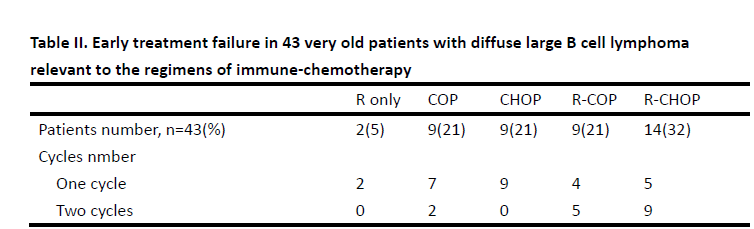 22
ORR:72%
OCR: 39 %
23
[Speaker Notes: Response assessment is available for ninety eight patients in protocol treatment group. The overall response rate (ORR) was seventy-two pecnet a, overall complete response is thirty-nine percent.Grade three to four toxicities are common during treatment, around fifty to sixty percent occurred in R-CHOP and R-COP.]
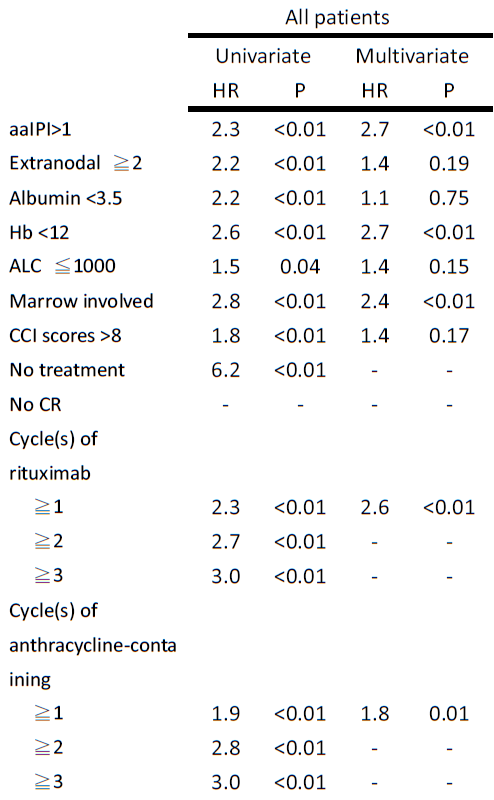 Prognostic facotr in all patients
For all patients
Significant prognostic factor in multivariate analysis:
aaIPI:2-3
Hb<12
Marrow involement 
No treatment
24
[Speaker Notes: Next, we investigate the prognostic factor in all patients group. As this slide shows,  these are significantly prognostic factors in the univariate analysis. After corrected by multivariate analysis, the significantly poor prognostic factor for all patients are higher aaIPI, anemia, marrow involvement and no treatment]
Prognostic factor in ITT
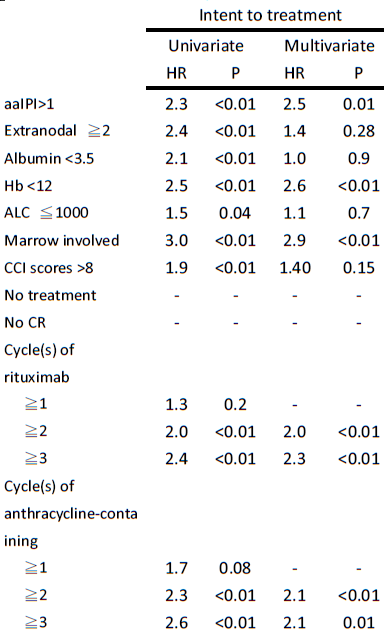 For intent to treatment
Significant prognostic factor in multivariate analysis:
aaIPI:2-3
Hb<12
Marrow involvement
Rituximab or Anthracycline contained therapy  used ≧ 2 cycles
25
[Speaker Notes: Lets move on to the intent to treatment and focus on the cycles of rituximab and anthracycline. This symbol of more than one is indicated the hazard ratio of no rituximab versus receiving more than or equal to one cycle of rituximab and the symbol of more than two is indicated the hazard ratio of less than two cycles of rituxiamb verus more than or equal to two cycles rituxiamb.  It is so on the anthracycline contained theapy. As this table shows, in univariate analysis, there is no significant prognosis in patietns with more than one cycle of rituximab or anthracycline contained therapy. What we talk about to is the beneficial threshold of rituximab or anthracycline contained therapy is more than or equal to two cycles.      
    In the multivariae analysis, the significant prognostic factors are similar with  all patients, just mentioned in previous slide. Such as aaIPI, anemia and marrow involvement. Then, I d like to emphasize the survival benefit may result from receiving more than or equal to two cycles of rituximab or anthracycline contained therapy. 



This is patients receiving more than one cycle of rituximab versus without rituximab. As this table shows, there is no significant difference in rituximab]
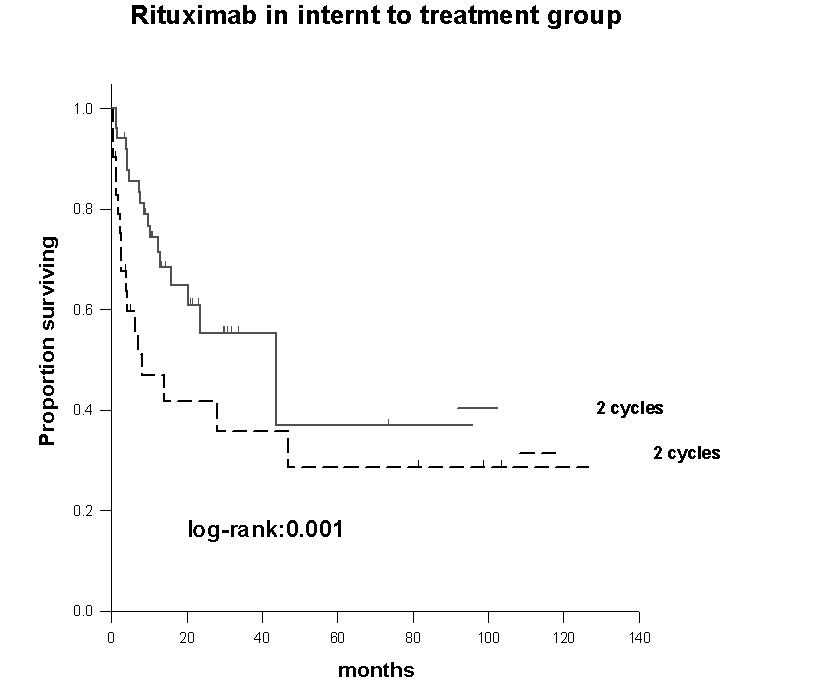 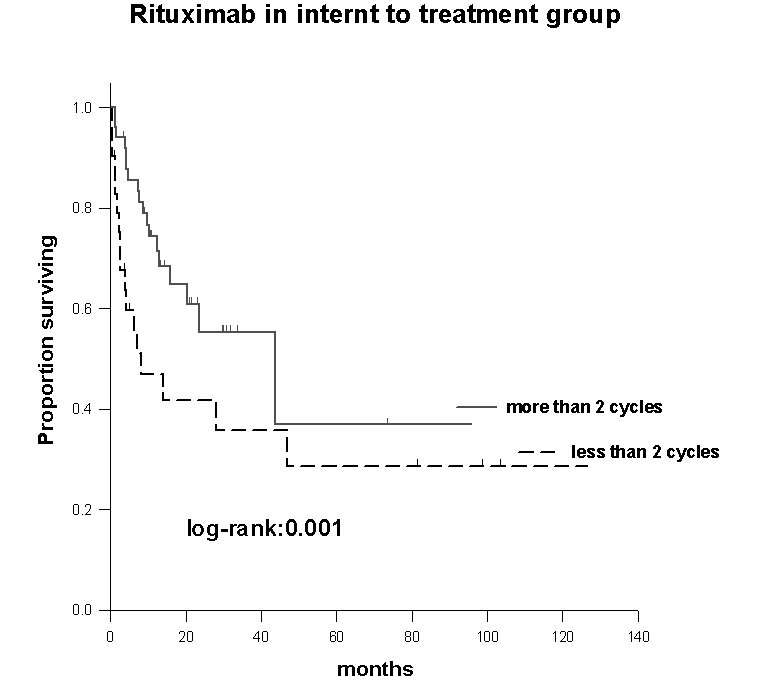 ≥
<
26
[Speaker Notes: This is the survival curve of rituximab in intent to treatment group. As your can see, the survival of more than or equal to 2 cycles is superior to less than 2 cycles]
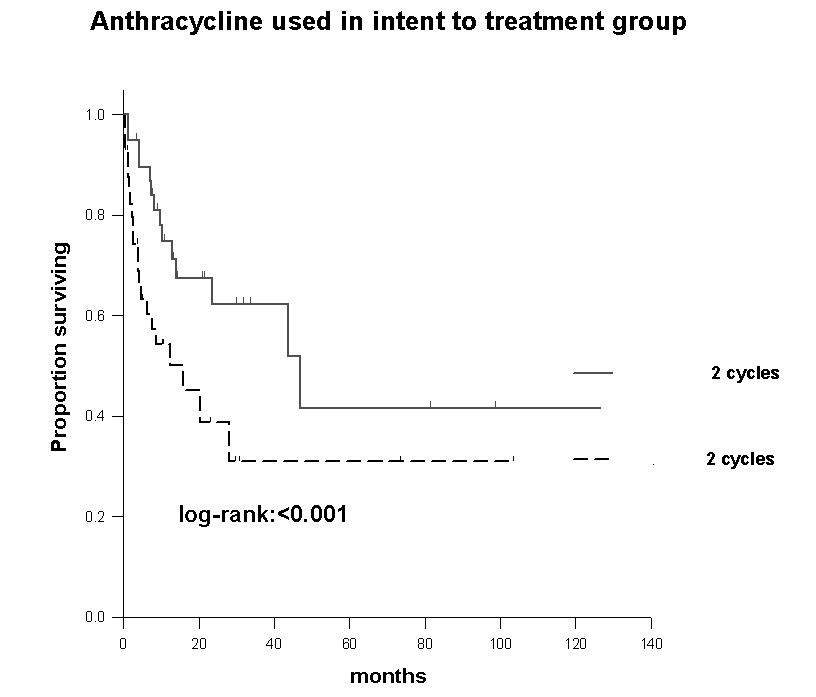 ≥
<
27
[Speaker Notes: And its so on anthracycline contained thearpy]
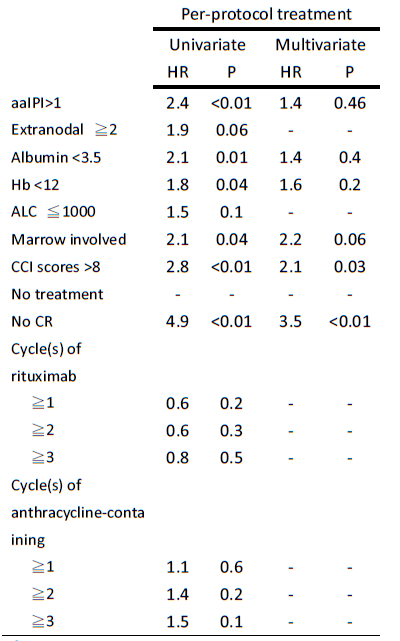 Prognostic factor in PPT
For per-protocol treatment
Significant prognostic factor in multivariate analysis:
Charlson score index >8
No complete response
28
[Speaker Notes: Finally in the per-protocol treatment group. The significant prognostic factor in multvariate analysis are higher charlson score and no complete response to induction therapy]
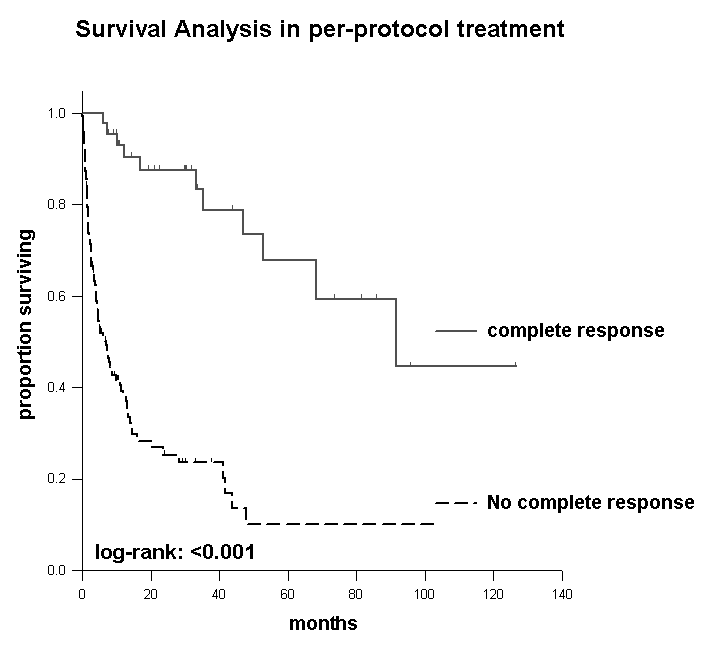 29
[Speaker Notes: the survival of complete response is superior to no complete response]
Discussion/conclusion
15% of very elderly DLBCL patients DID NOT receive immuno-chemotherapy and 28% of intent-to-treat patients (i.e., 24% of all patients) had early treatment failure (ETF). 
Treatment-related toxicities account for the most cases with ETF(52%). 
For ‘very elderly’ DLBCL patients, aaIPI, marrow involvement , Hb level at diagnosis, and treatment or not play important roles in the prognosis
30
[Speaker Notes: I d like to conclude with the flowing two slides, fifteen percent of very elderly diffuse large b cell lymphoma patients did not receive immuno-chemotherapy and twenty-eight percent of intent to treat patients had early treatment failure. Treatment related toxicities account for the most case with early treatment failure. For very elderly diffuse large b cell patients, aaIPI, marrow involvement, hemoglobulin at diagnosis, and treatment or not play the most important role in the prognosis]
Conclusion/Discussion
For ‘intent to treatment’ patients, administration ≥ 2 cycles of Rituximab 
   or ≥ 2 cycles of anthracycline containing chemotherapy are associated with a better overall survival .
To improve the prognosis of these frail patients, the initiation of the prospective study to determine appropriate cycles of rituximab and anthracycline is highlighted.
31
[Speaker Notes: For intent to treatment patients, administration more than or equal to two cycles of rituximab or antrhacycline contained therapy were associated with a better overall survival. To improve the prognosis of these frail patients,  the initiation of the prospective study to determine appropriate cycles of rituximab and anthracycline is highlighted 
Associate /determine /appropraite /]
The limitation of our study
Retrospective analysis: additional efforts to collect the information about
Dose reduction of chemotherapeutic agents, especially for anthracycline
Inter-cycle delay 
Initiation of G-CSF use following chemotherapy and prophylaxis of infection varies and was dependent on the physicians in charge
Updated geriatric assessment: not available 
The reasons for the final decision of not-to-treat by the patients and family
32
[Speaker Notes: There are some limitation of our study, first because this is a retrosepctive study, it is difficult to evaluate the dose reduction of chemotherapy and inter cycles delay. Second, the effect of G-CSF prophylaxis for infection after chemotherapy is not clear. Third, because it is a cross over more than ten years study, there is no updated geriatric assessment. Finally,   the reason why patient refuse therapy is not certainly sure]
Thank You
33
[Speaker Notes: That’s all for my presentation. Thank you much]
Acknowledgement
Taipei Veteran General Hospital, Taiwan
Department of Medicine, 
Division of Hematology and Oncology
Liang-Tsai Hsiao, Yuan-Bin Yu, Chun-Yu Liu, Jyh-Pyng Gau, Jin-Hwang Liu, Po-Min Chen, Cheng-Hwai Tzeng
Division of Transfusion Medicine,
Tzeon-Jye Chiou,
Department of Pathology and Laboratory Medicine
Ching-Fen Yang
34
[Speaker Notes: Ladies and gentlemen. It had been a great pleasure for me to be here with you. Thank you]